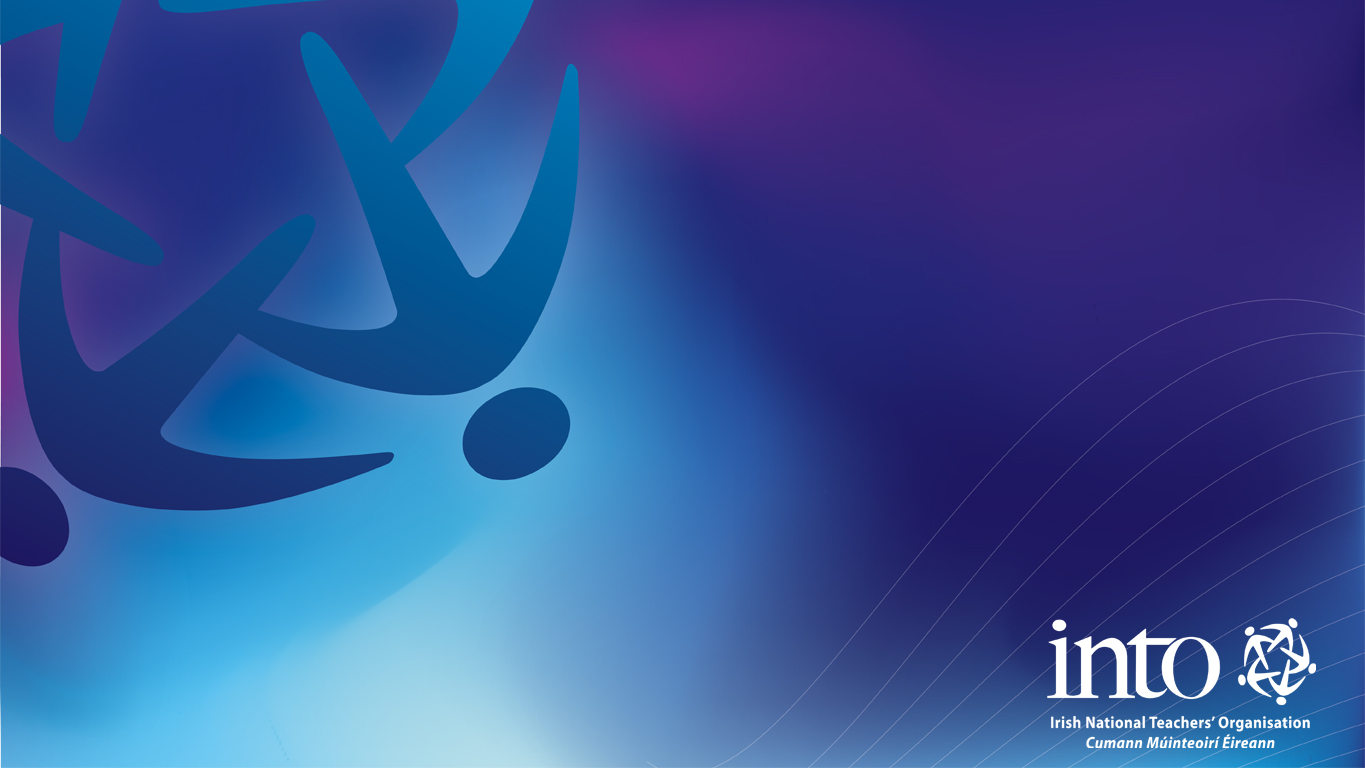 Teaching in the Republic of Ireland David O’ SullivanAssistant General Secretary25 January 2022
Teaching Council- Vetting
National Vetting Bureau (Children and Vulnerable Persons) Act 2012
School authorities will be required to obtain a vetting disclosure from the Bureau before commencing teachers and non-teaching personnel in employment in their schools (S.14) 
DE Circular 31/2016
Retrospective Vetting and Re-Vetting 
Recruitment
Good practices
Statutory Declaration Form
Form of Undertaking
What is a vetting disclosure?
S.14 of the NVB Act
A vetting disclosure is a statement issued by the Bureau which sets out the particulars of the criminal record (if any) and/or a statement of the specified (soft) information (if any) relating to that person.
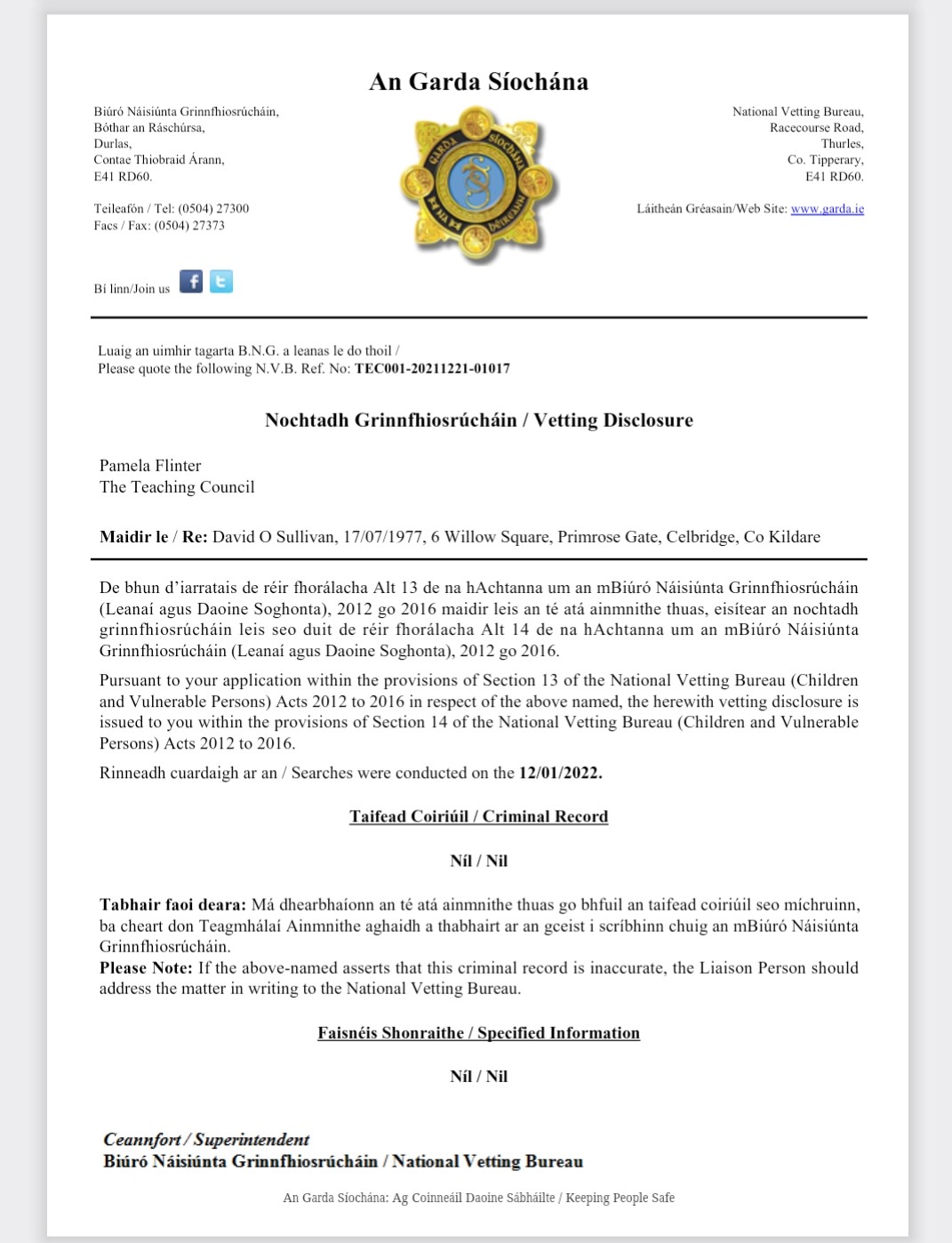 Teaching Council- Registration
Registration Routes
Induction may be placed on your registration
Important – you need to have your Teaching Council registration prior to taking up a temporary or permanent job.
Need to be registered in order to be paid from Oireachtas funds
 Subbing – 5 day rule applies without registration
Teaching Council-Registration
Route 1 – Primary                  Route 2- Post Primary
 Initial reg. fee of €90 Requirements:
Qualifications
Vetting  
Annual re-registration is €65 p.a
Teachers can claim a tax credit for their TC registration fee
www.teachingcouncil.ie
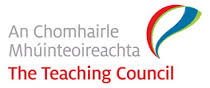 Irish Language Requirement (ILR)
No appropriate Irish language qualification- 3-year period of conditional registration to teach in national schools. 
During this period, teachers must work towards meeting the Department’s Irish language requirements
Teachers can either complete an Aptitude Test (SCG – An Scrúdú le hAghaidh Cáilíochta sa Ghaeilge) or an Adaptation Period (OCG – Oiriúnú le hAghaidh Cáilíochta sa Ghaeilge), which confirms the teacher's competence to teach the Irish language as well as a range of primary school curricular subjects through the medium of Irish.
Marino Institute of Education-  ilrweb.ie
Pre-Employment: PPS Number
A Personal Public Service (PPS) Number is a unique reference      number that helps you access social welfare benefits, public services and information in Ireland.
To apply for a PPS Number you will need to complete Application form for a PPS Number (REG1) and also provide the following:
Evidence of your address
Proof of your identity (next slide)
Proof of reason for why a PPS Number is required
PPS Number Exceptional Registration Application Form
Consent Form signed by you if the PPS Number is to issue to a third party representative (e.g. solicitor or accountant)
Questionnaire
Pre-Employment: PPS NumberEvidence of Your Identity
Starting Employment: Revenue Commissioners
When you start your first job, you should tell Revenue as soon as possible, or you may have to pay emergency tax. 
Revenue will send a Revenue payroll notification (RPN) to your new employer. 
The RPN will tell your employer how much Income Tax and Universal Social Charge (USC) to deduct from your pay.
Teaching Vacancies
Permanent
Fixed-Term/Temporary – normally one-year contracts
Covering a teacher on career break/secondment/job sharing
Paid throughout holidays (only throughout summer if appointed prior to first working day in November)
Substitute 
Casual – day to day subbing <40 days 
Non-Casual (covering a leave which will run for over 40 days e.g. maternity/parental leave or once you have accumulated over 40 casual subbing days)
Teaching Vacancies

Fixed Term >24 weeks – Advertised
Fixed Term <24 weeks – Not advertised
Teachers must be fully qualified, registered and vetted
Job websites - educationposts.ie; staffroom.ie
Teacher Connect.ie for Substitute vacancies
Appointment Procedures
Made by Board of Management/ETB
Open competition 
Advert – online and in national newspapers
Selection Board
Assessment of Applicants
Interviews
Appointment by B.O.M.
Notifies successful candidate/ notifies other candidates
Routes to Permanency
Contract of Indefinite Duration (CID) – in excess of 2 years service in same school with a viable post in the third year
Supplementary Panel – 3 years – all service counts
Open Competition

Benefits of permanency: 
Job/Financial security
Career break/secondment
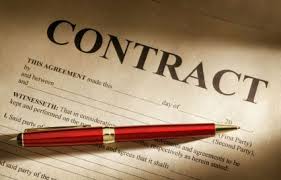 Sequence of appointments to permanent teaching vacancies
Salary
Primary and Post Primary paid on same scale
Graduate on 1 September 2022 will start on €38,192
Increasing up to €71,503 (Over 24 years)
Increase of 1% due on 1st October 2022
Salary is paid every second Thursday from the DE/ETB
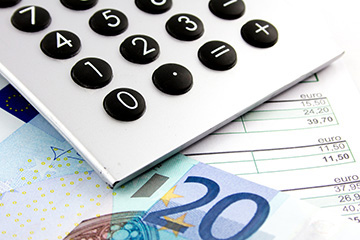 Salary
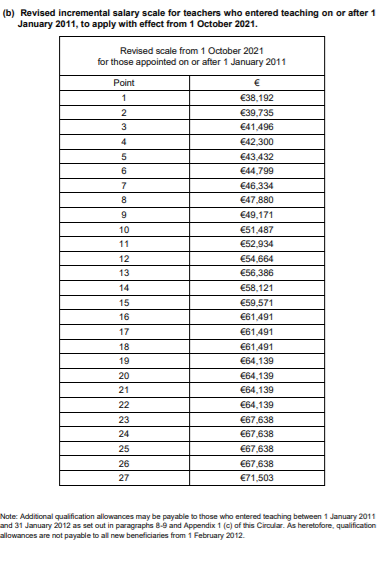 Rescaling and Incremental Credit
Post-1 January 2011 and Post-1 February 2012 New Entrants to Teaching – Recognition of Previous Public Service in another EU Member State Circular 0027/2016

Incremental Credit- Circular 10/2001
….incremental credit may now be awarded for all recognised teaching service given by qualified teachers in an EU State, provided the criteria is satisfied. 

In order for service under this scheme to be recognised, the following criteria must be satisfied: 
• the service must have been satisfactory, 
• the service must have been remunerated, 
• the service must have been full time. 
The school in which the service was given must have been: 
• subject to State inspection, 
• offer a range of studies which incorporates all of the courses prescribed on the National Curriculum for the State in question.
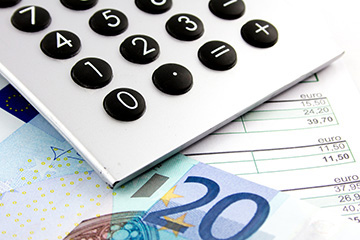 Salary-Payment of Substitutes
Schools will input sub days worked for payment on the Online Claims System
Substitute teachers will always be at least two weeks behind in salary due to the early closure for substitute claims through the OLCS
Substitutes are paid fortnightly
Substitute rates- Circular 56/2021
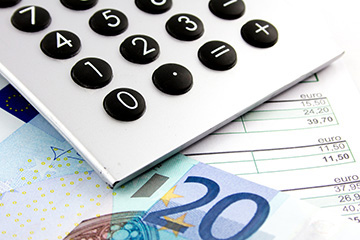 Understanding Your Payslip
Gross income on left-hand side, and deductions on the right
If DE are making a deduction, it will appear as a minus figure on the income side (e.g. maternity benefit, illness benefit, recoupment of overpayment)
Current point on the scale is indicated on top right
Net take home pay is on the bottom right
PRSI Class is at lower left
Understanding Your Payslip
Pension contributions – 
Pre 2013: 	Pension Grouped
		Spouse and Children Scheme
Post 2013: 	Single Pen Sch. 1
		Single Pen Sch. 2
Both will have: Additional Superannuation Contribution
PAYE, USC
INTO membership – 0.75% of salary, capped at the equivalent of point 11 of post 2011 scale
Other deductions – Comhar Linn, VHI, AVCs etc
Substitute teachers
Casual rate – if you have worked <40 days in school year
Non-casual rate – after you have worked more than 40 days in a school year 
Non-casual sub teachers entitled to paid leave e.g. - sick leave, maternity leave, wedding leave, family illness leave etc. Can also apply to take EPV days.
Temporary teachers – holiday pay
If a teacher takes up a temporary contract before the first working day in November they will be paid until August 31st.
If a teachers takes up a temporary contract after the first working day in November, they may be entitled to retrospective holiday pay for the summer if they secure a further fixed term contract for the following school year which does not end any earlier than a year from the start date of the previous contract
Supply panel positions
Pension-Public Service ‘Single’ Scheme
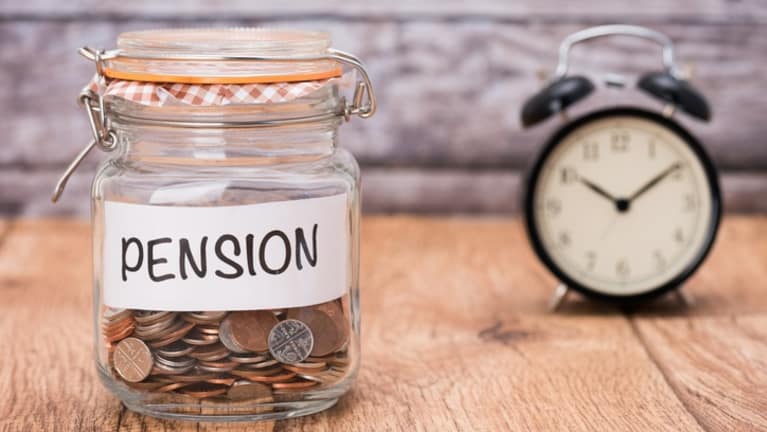 Compulsory retirement at age 70

Retirement from date of State (Contributory) Pension 66/67/68 from 2014 to 2028

Career Average Basis (not final salary): Notional value set aside annually

CNER from age 55 onwards
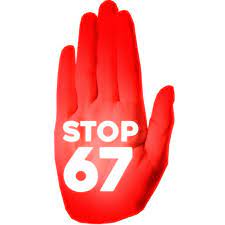 Pension-Public Service ‘Single’ Scheme
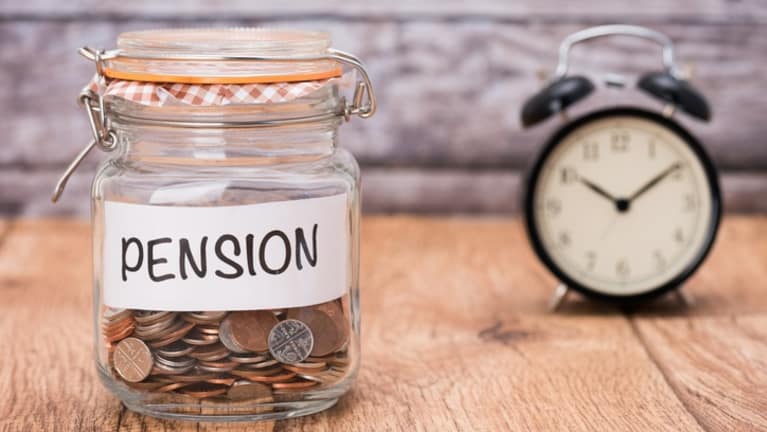 This is the minimum length of time that you must have paid into the Scheme before you can access Single Scheme benefits. The Single Scheme vesting period is 24 months in total. 
Your work pattern (i.e. full-time or part-time) is not taken into account when deciding if you have completed the vesting period or not. This means that regardless of the number of hours you work on a particular day, it fully counts for vesting purposes. 
When considering if you have completed the Single Scheme vesting period, your employer must include any earlier periods of Single Scheme membership that you may have had with other public service employers.
Additional Superannuation Contribution (ASC)
Member of a Standard Accrual Pension Scheme- Jan 2020
From Jan 2020
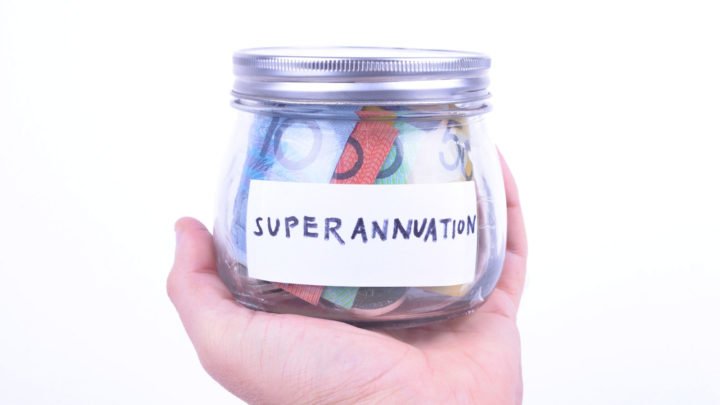 Member of Single Service Pension Scheme –Jan 2020
Social Insurance
On 31 January 2020, the UK exited the EU. 
The Convention on Social Security between Ireland and the United Kingdom maintains the recognition of, and access to, social insurance entitlements in both jurisdictions. 
This means that the rights of Irish citizens living in Ireland to benefit from social insurance contributions made when working in the UK are protected and vice versa.
Irish social welfare payments covered by the Convention.
 Irish social welfare payments covered by the Convention.
Leave
Other Matters
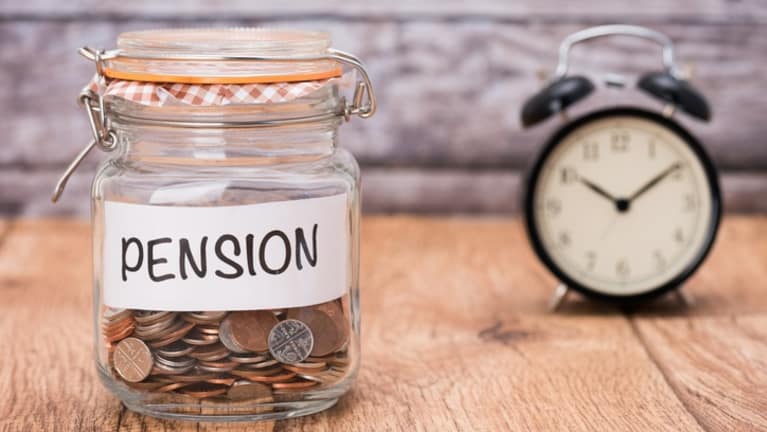 School year
Primary is 183 days
Post Primary is 167 days
Work week
Primary is 25 hours 
Post Primary -18 or 22 hour (full contract)
School Day at Primary is 5 hours 40 mins
Croke Park hours- 37 at Primary level and 33 at Post Primary
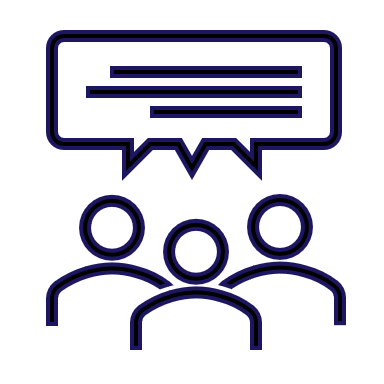 Any Questions?